Framework safety performance indicators
19 April 2013
Main objective
Define a framework of Safety Performance Indicators for the total aviation system
2
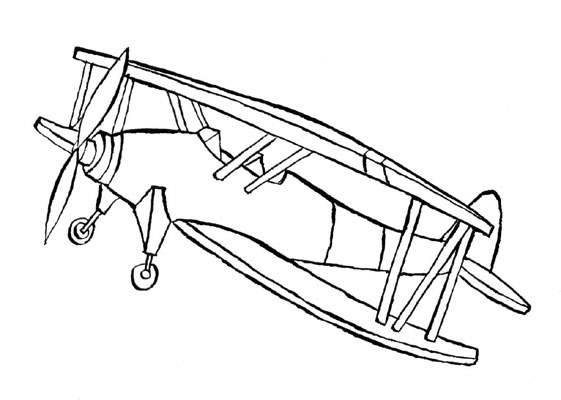 What is a Safety Performance Indicator?
Safety is freedom from unacceptable risk
Risk is a combination of the frequency and severity of harm
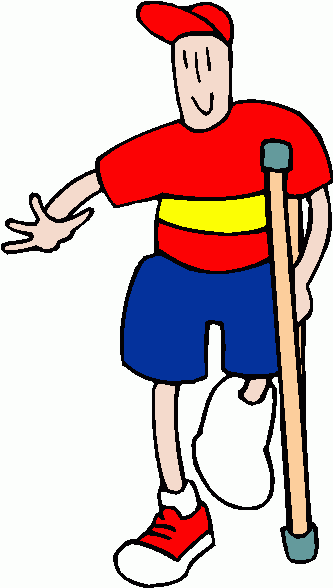 3
What is a safety performance indicator
An indicator of the likelihood of an aircraft accident.
4
Reason’s model
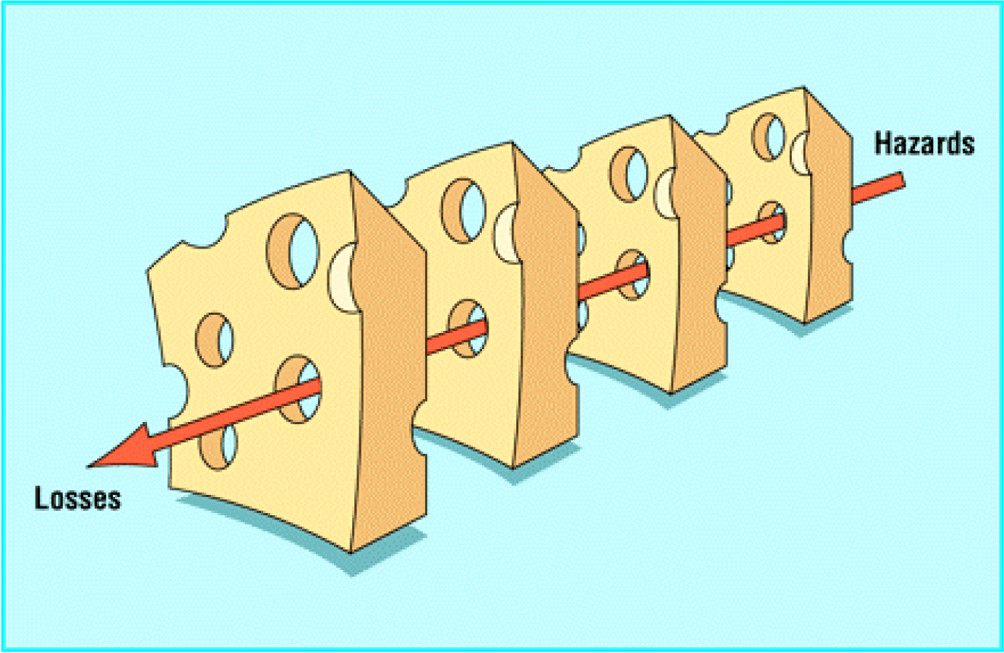 Defence in depth
5
Two ways to estimate accident probability
Count the number of barrier breaches over a period of time
	Simple but needs historical data (barrier breaches) and is 	not very informative

Assess the number and size of the holes in the barriers
	More work and requires in-depth knowledge of the 	system
6
Barrier analysis
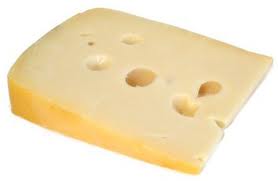 7
Types of barriers
Physical
Non-physical
Passive
Active
Prevent marshalling of energy
Reduce amount of energy
Prevent release of energy
Modify rate of release
Separate energy in space or time
Separate energy by a material barrier
Modify contact surface
Strengthen the structure
Counter continuation of damage
Long term rehabilitative measures
Man
Technology
Organisation
Prevention of conflict
Resolution of conflict
Recovery from conflict
8
Types of barriers
Physical
Non-physical
Passive
Active
Prevent marshalling of energy
Reduce amount of energy
Prevent release of energy
Modify rate of release
Separate energy in space or time
Separate energy by a material barrier
Modify contact surface
Strengthen the structure
Counter continuation of damage
Long term rehabilitative measures
Man
Technology
Organisation
Prevention of conflict
Resolution of conflict
Recovery from conflict
9
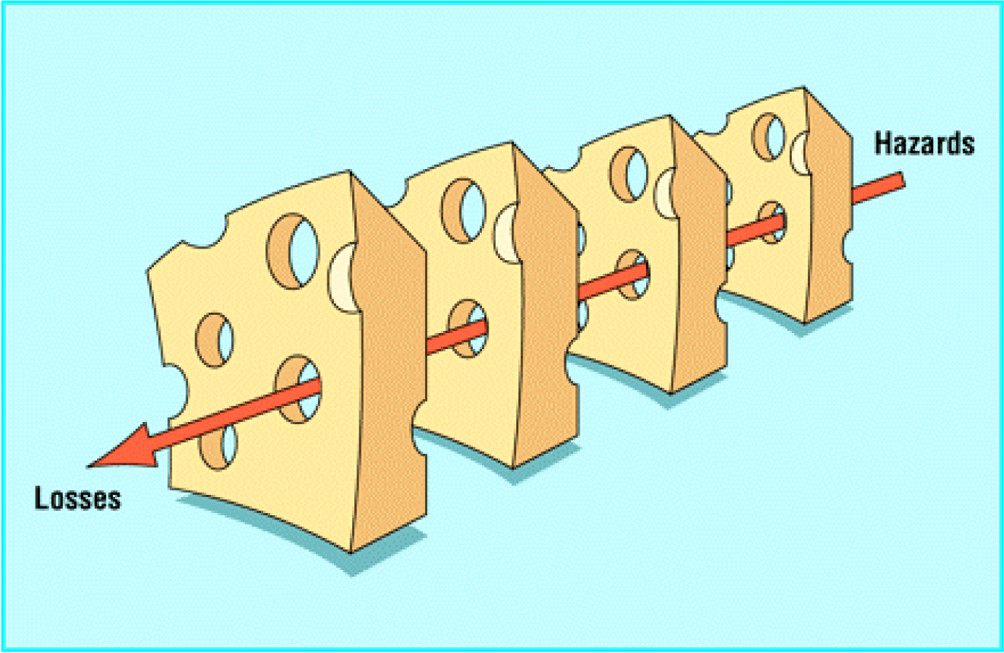 System of 
organisations
Organisation
Individual
Component
10
Design &
Construct
Maintenance
Operations
Load
handling
Training
Meteo
ATC
System of organisations
Rules &
Certification
Emergency
response
11
For each type of barrier
Framework description
Analysis
Selection of performance indicators including justification
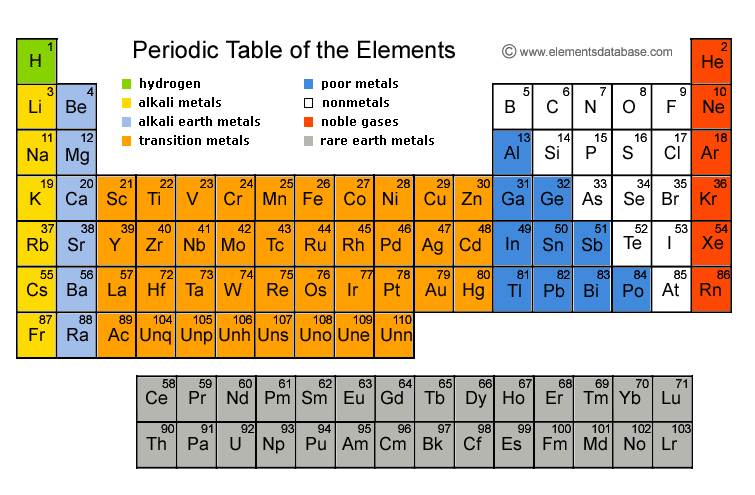 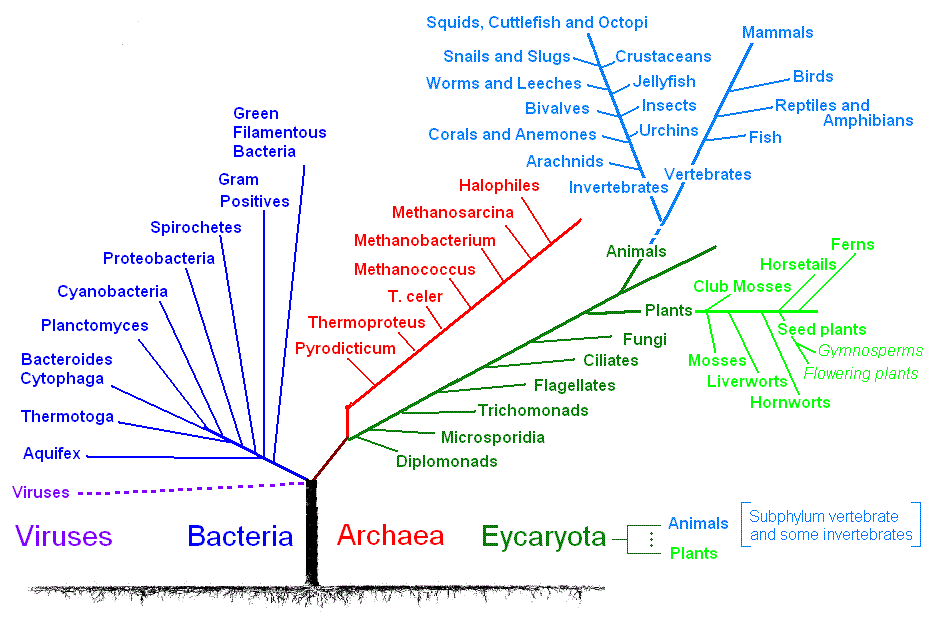 12
Component
ADREP 2000/ECCAIRS classification system

Aircraft components and systems (ATA chapter)
 
ATM components and system
ATM communications systems
ATM navigation approach aids
ATM surveillance systems
ATM data processing system
ATM power supply
 
ATC wind shear warning system
ATC aerodrome warning system
ATC minimum safe altitude system
ATC short term conflict alerting system
 
Aerodrome
Runway
Taxiway
Apron/ramp
Aerodrome structures
Aerodrome lighting
Aerodrome marking
Aerodrome equipment/facilities
 
Meteorological service equipment
13
Analysis
General requirements for Performance Indicators
Quantifiable
Representative to what is to be measured.
Provide minimum variability when measuring the same conditions.
Sensitive to change in environmental or behavioural conditions.
Cost or effort of obtaining information is acceptable.
Comprehendible.
14
Correlation and causation
15
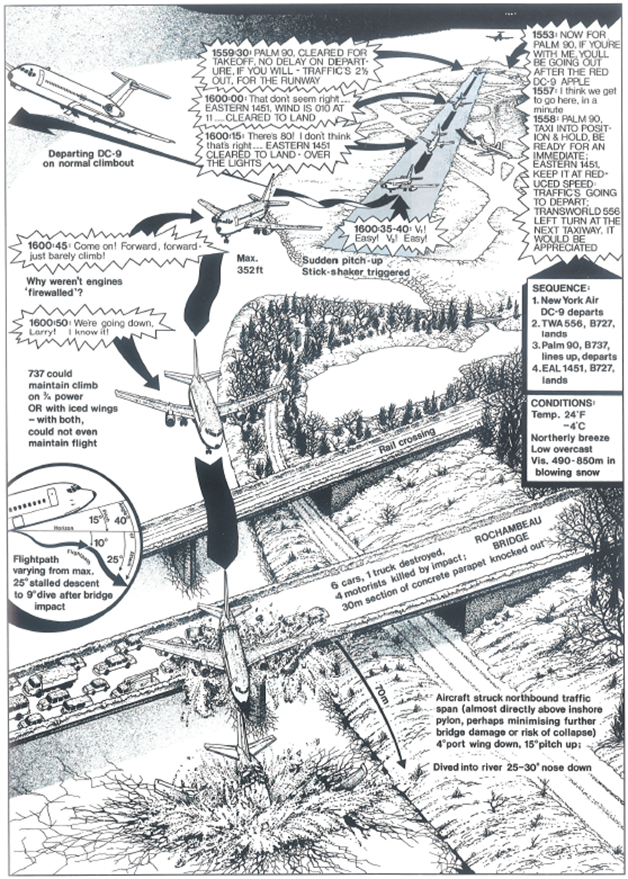 Accident scenarios logically link the hazards and barrier failures to the final outcome
16
AVIATION SAFETY AND CERTIFICATION OF NEW OPERATIONS AND SYSTEMS
10 April, 2013
17
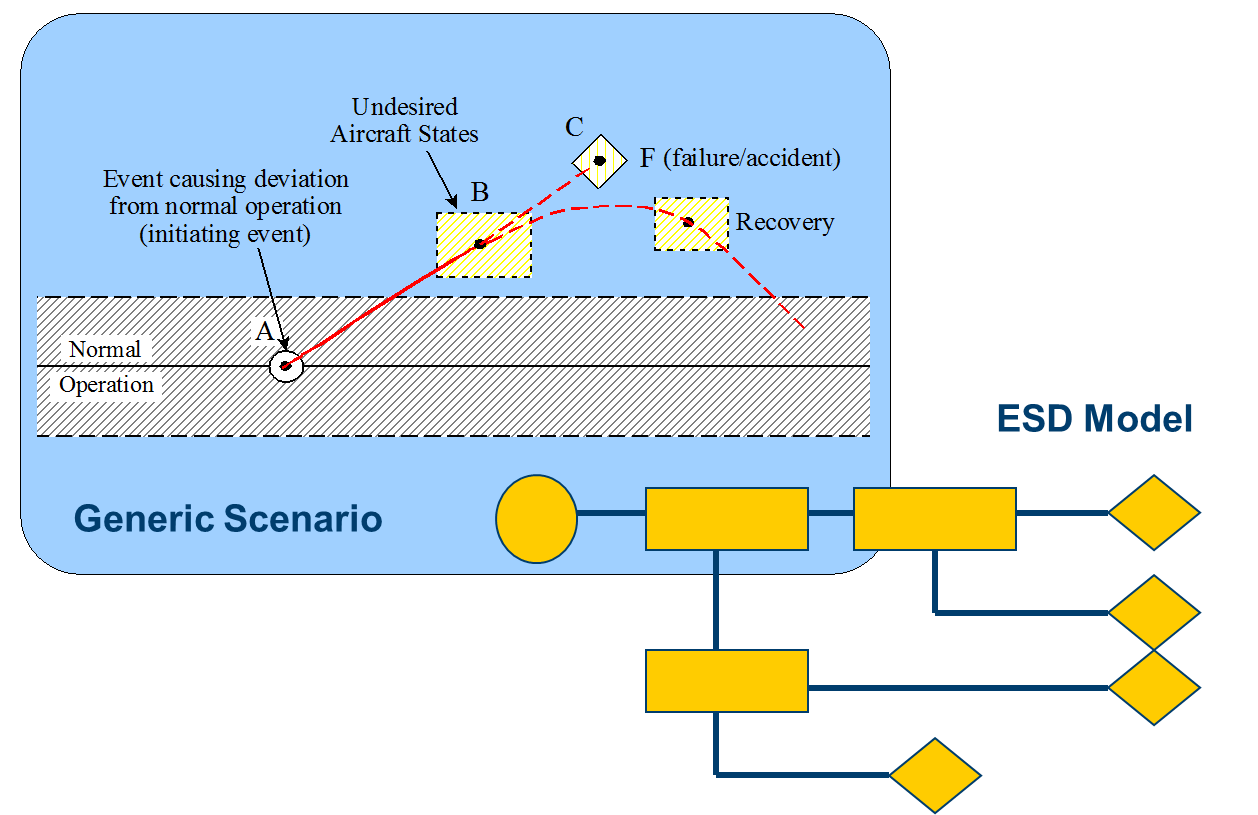 AVIATION SAFETY AND CERTIFICATION OF NEW OPERATIONS AND SYSTEMS
10 April, 2013
18
Event Sequence Diagram
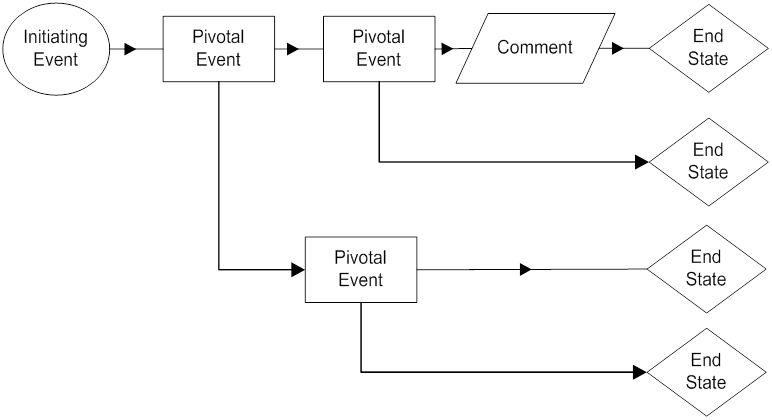 AVIATION SAFETY AND CERTIFICATION OF NEW OPERATIONS AND SYSTEMS
10 April, 2013
19
‘Typical’ accident: Take off with contaminated wing
AVIATION SAFETY AND CERTIFICATION OF NEW OPERATIONS AND SYSTEMS
10 April, 2013
20
AVIATION SAFETY AND CERTIFICATION OF NEW OPERATIONS AND SYSTEMS
10 April, 2013
21
Events are detailed in Fault Trees
Event Sequence
Diagram
Fault Tree
AVIATION SAFETY AND CERTIFICATION OF NEW OPERATIONS AND SYSTEMS
10 April, 2013
22
Connecting the SPIs to the model elements allows combination of indicators into single risk figure for different types of outcomes:
Runway excursion
Mid-air collision
Controlled Flight Into Terrain
Loss of control in flight
Ground collisions
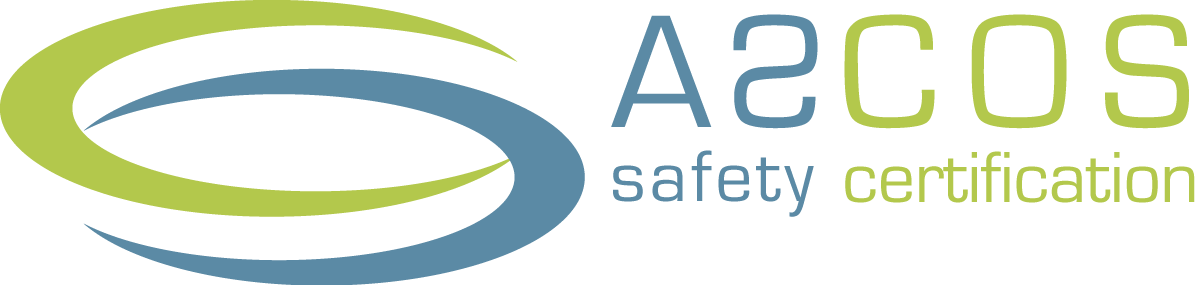 23
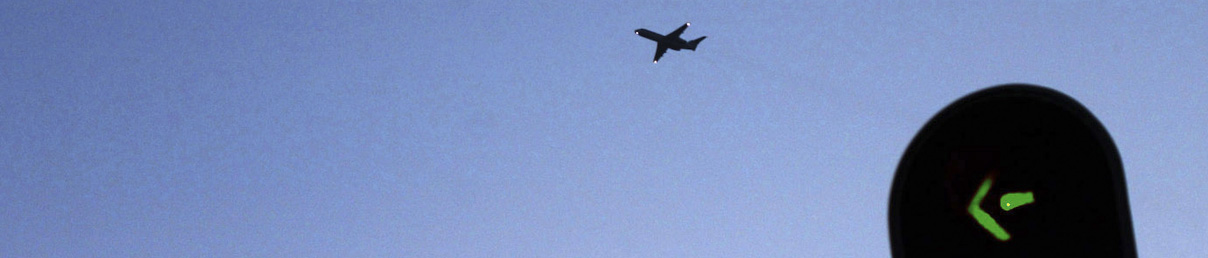 Aviation Safety and Certification of new Operations and Systems
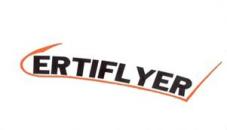 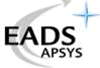 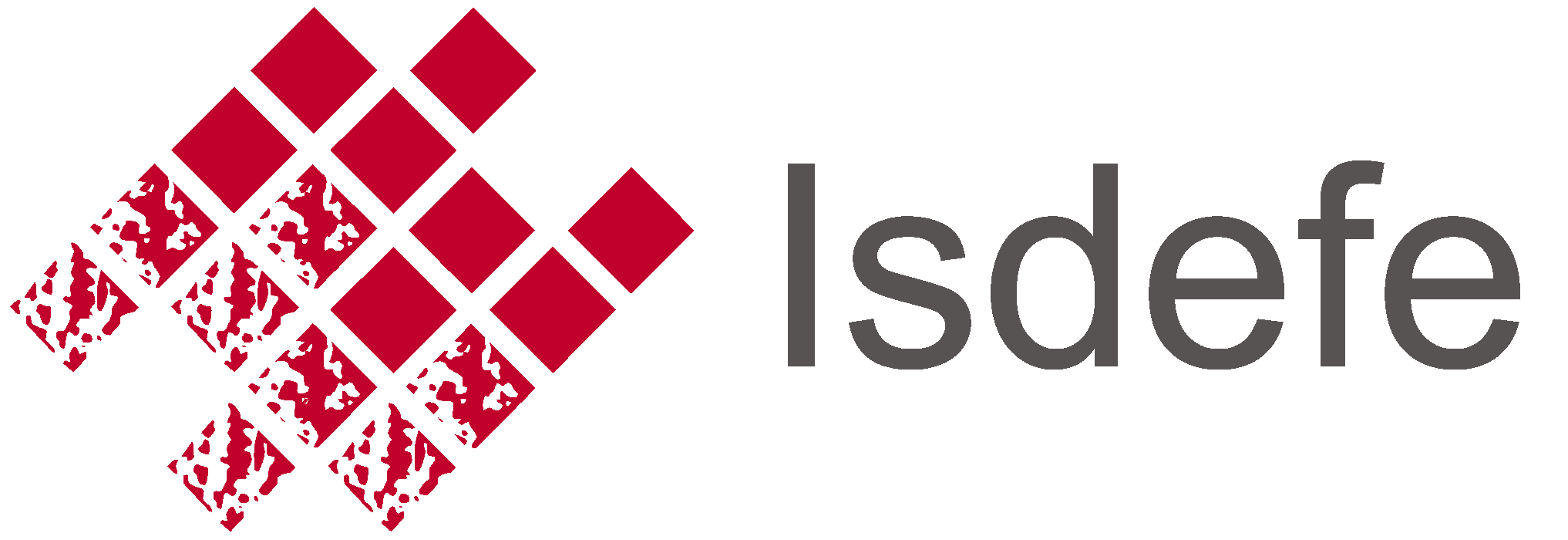 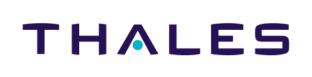 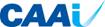 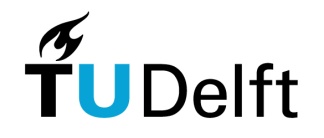 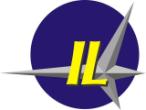 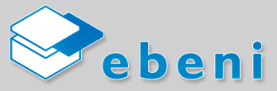 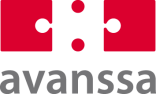 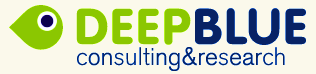 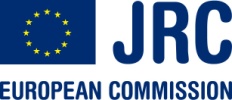